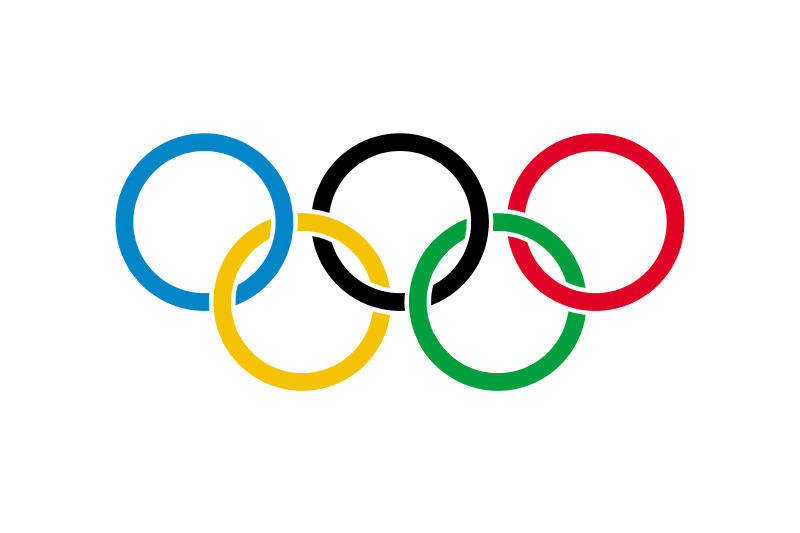 Los Juegos Olímpicos
Hoy vamos a:
repasar los verbos para los deportes
usar ‘gustar’ para describir las opiniones de otras personas (e.g. She likes… – He loves…)
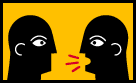 ¿Qué deportes te gustan?
Your answer must contain EXACTLY 7 words!
¿Qué deportes no te gustan?
Your answer must contain more than 9 words!
[Speaker Notes: The conditions or ‘targets’ can be many and varied.  It ALMOST doesn’t matter as the point of putting a condition there is to cause students to think their sentences through carefully as they build them.  It makes them much more aware of what they’re saying.  After a week of lessons focusing on imperfect/present comparisons based on the ancient and modern olympics, this sequence of lessons is going to focus on questions, use of gustar with 3rd person singular, practising dictionary skills, memory and sentence-building skills, all based on sport.]
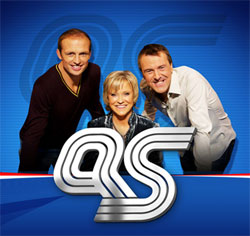 ¿En casa o fuera?
[Speaker Notes: Home or away?
Home questions are easier – away questions more challenging.]
(el) remo = 1 punto
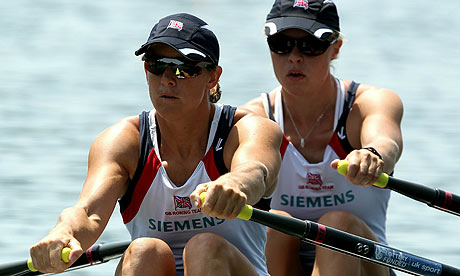 hacer el remo OR remar = 2 puntos
Katherine Grainger/Anna Watkins = 2 puntos+
[Speaker Notes: Demo slide for the scoring]
NB: practicar can be used for both but sounds a bit more formal.  It can also literally mean to practise.
hacer (el/la)
jugar (al)
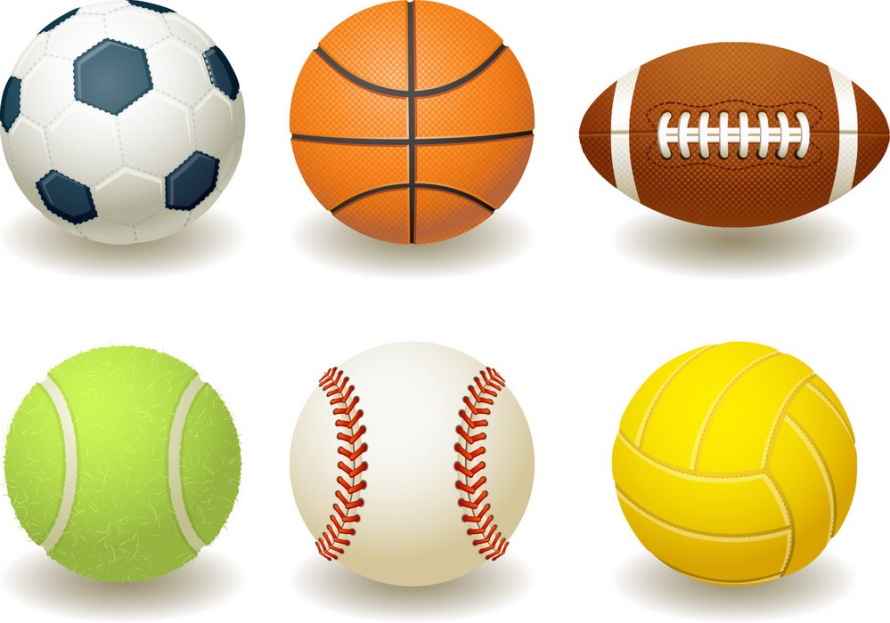 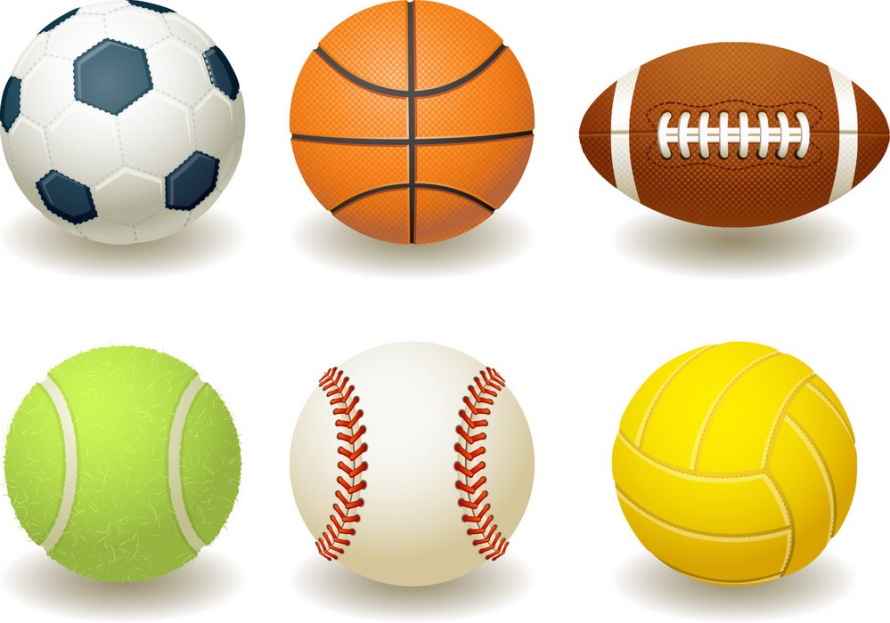 [Speaker Notes: Reminder of the rule re sports & correct verbs.]
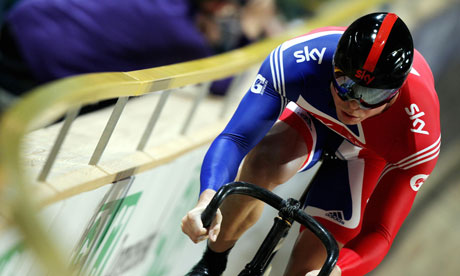 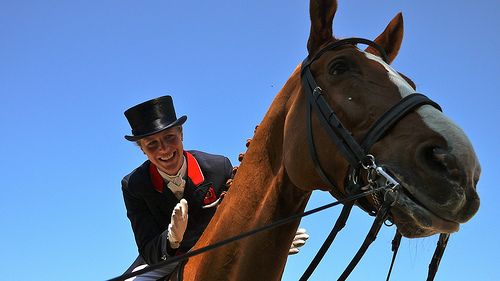 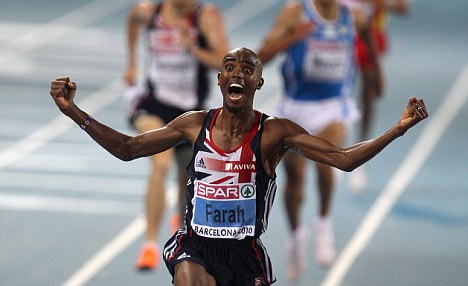 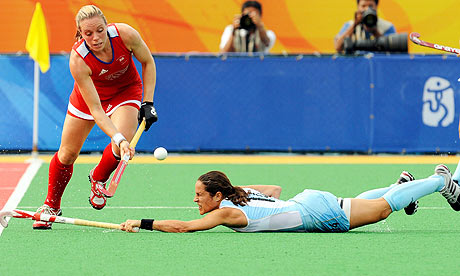 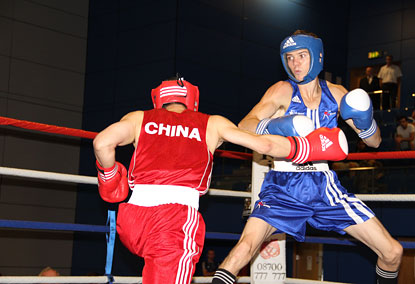 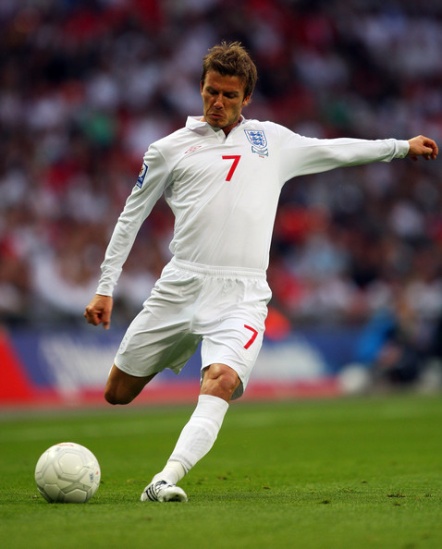 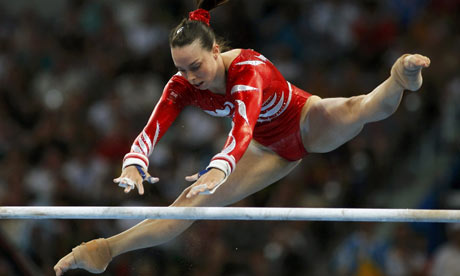 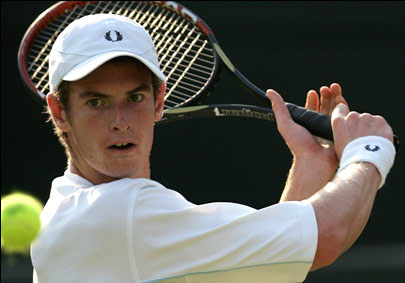 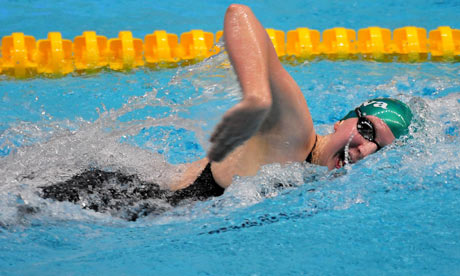 [Speaker Notes: Hay que nombrar el deporte (1 or 2 puntos) – 1 x punto para el sustantivo, 2 x puntos para el verbo correcto y el sustantivo,  y para ganar 2 puntos extra hay que nombrar al deportista.
36 points available in total.]
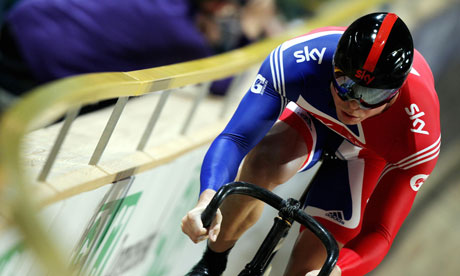 Laura Bechtolsheimer
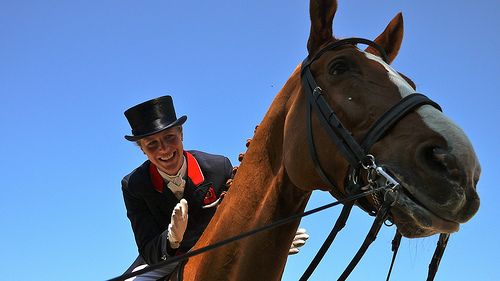 Chris Hoy
Mo Farah
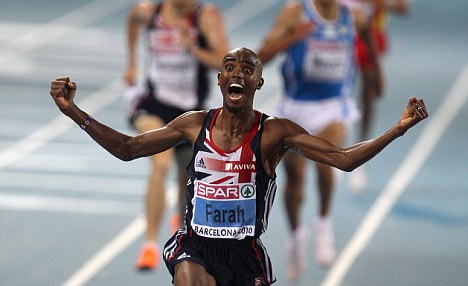 Luke Campbell
Katie Walsh
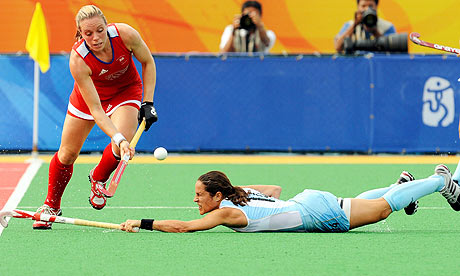 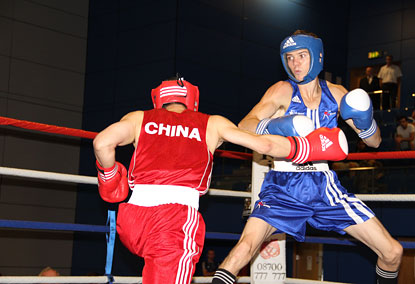 David Beckham
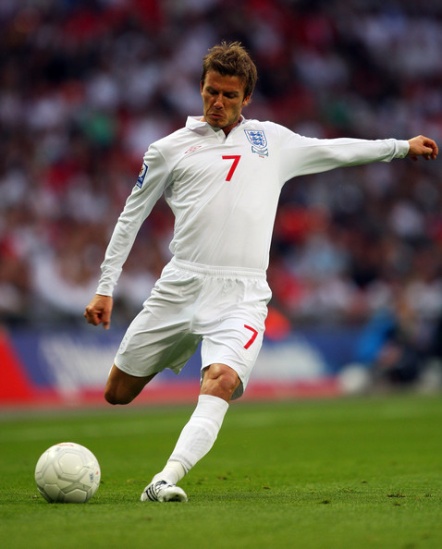 Rebecca Adlington
Beth Tweddle
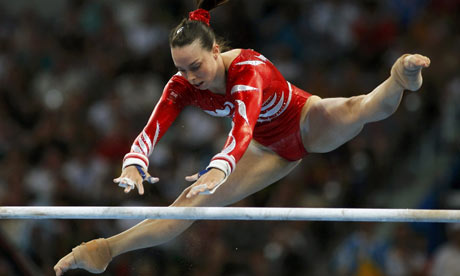 Andy Murray
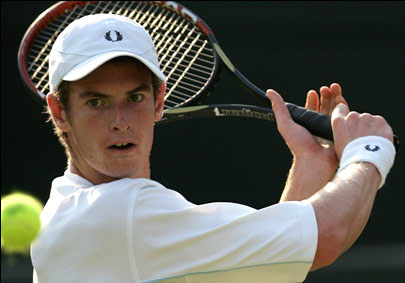 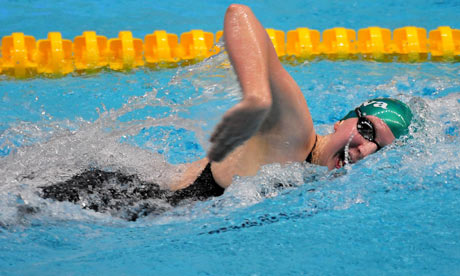 [Speaker Notes: Opportunity to win more points for team by naming each sportsperson left to right.
9 x points available]
¿Qué deportes les gustan a ellos?
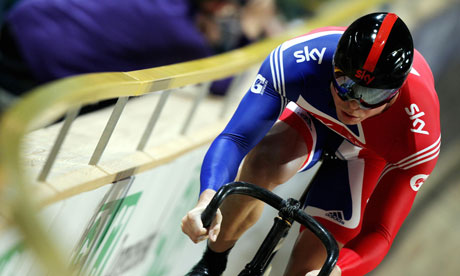 ¿Qué deporte le gusta a Chris Hoy?
A Chris Hoy le gusta ………………
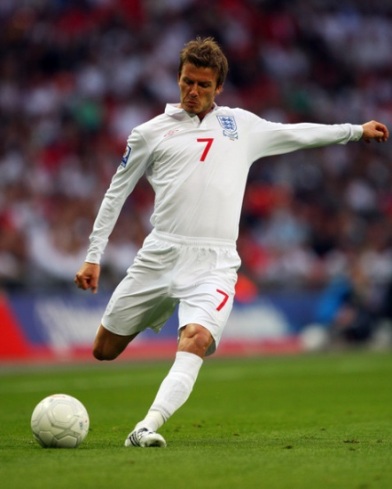 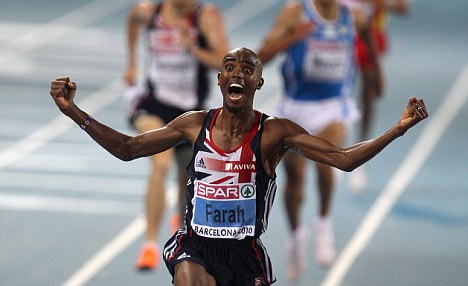 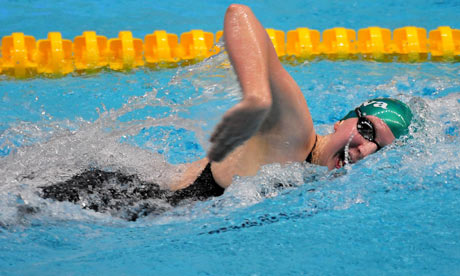 [Speaker Notes: Teacher to use the slide to model and elicit language – stress ‘le’]
¿Qué medalla vas a ganar?
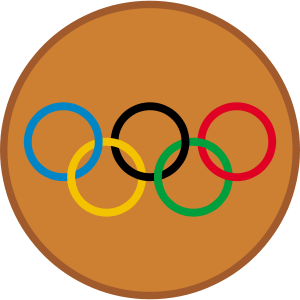 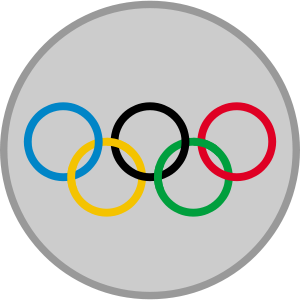 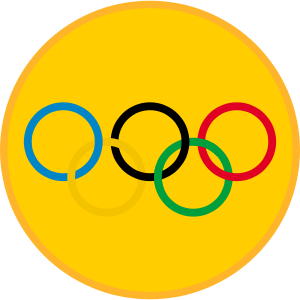 [Speaker Notes: Extend the use of ‘le’ to family members.  This and the next slide to be printed as one worksheet.  Students to be challenged to get a Gold, Silver or Bronze medal in their groups or pairs.  Score each sentence with 3,2,1
3 = no mistakes, 2 = 1 or 2 errors, 1 = 3+ errors.Everything wrong is an error including accents!Gold medal = 12 – 15 pointsSilver = 8 – 11 pointsBronze = 4 – 7 points]
¿Qué deportes le gustan a tu familia?
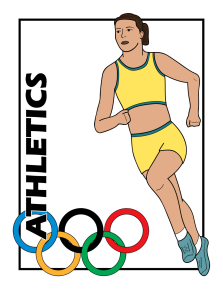 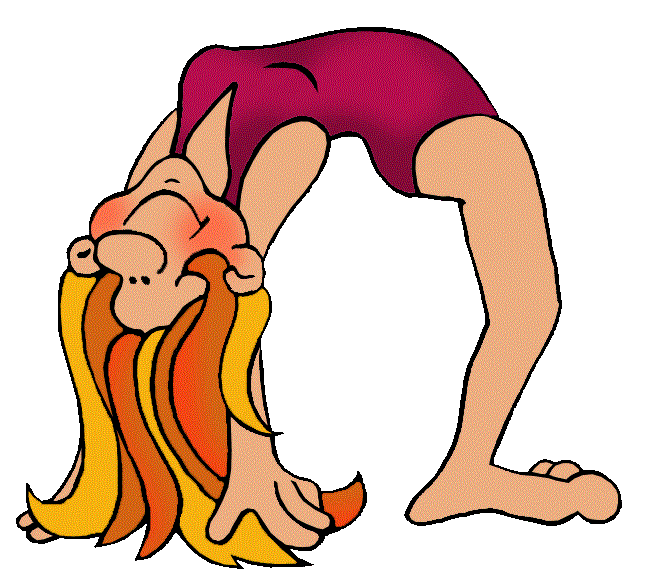 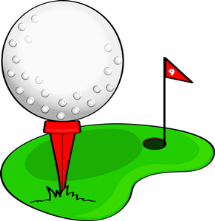 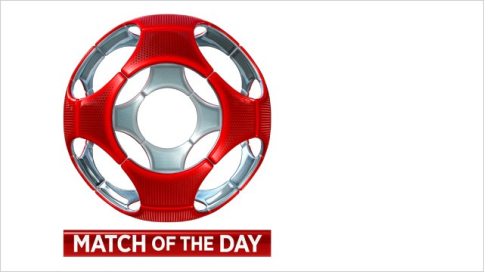 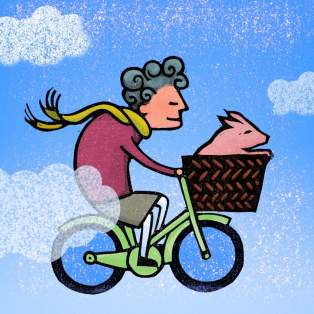 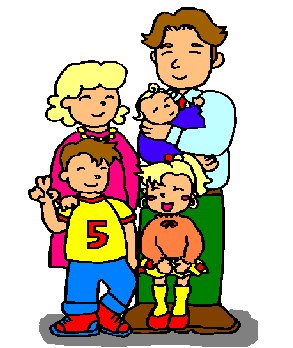 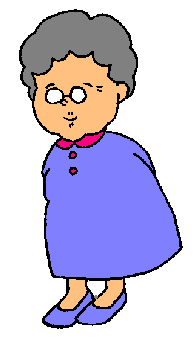 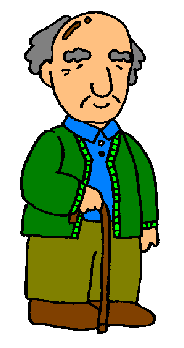 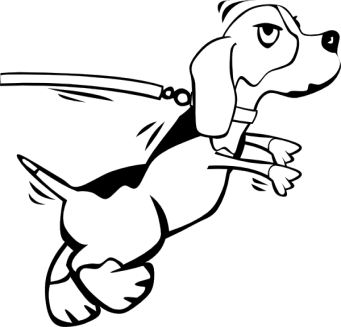 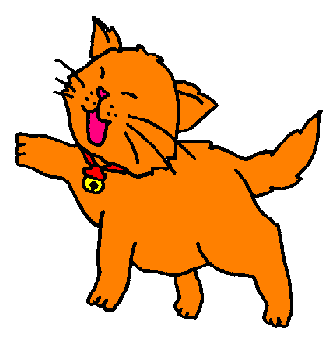 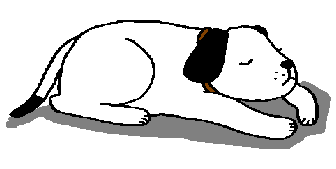 A mi padre le gusta el golf.
A mi hermana menor le encanta la gimnasia.
Vocabulario:varied = variadoto run = correr
A mi abuelo le gusta ver el fútbol en la tele.
A mi abuelo le gusta MOTD porque le encanta el fútbol.
A mi hermana menor le encanta la gimnasia porque es emocionante.
A mi madre le gusta el atletismo porque es variado.
A mi abuela le encanta el ciclismo porque es divertido.
A mi perro le encanta el atletismo porque le encanta correr.